Сани для Деда Мороза
Непосредственно образовательная деятельность(изобразительная)
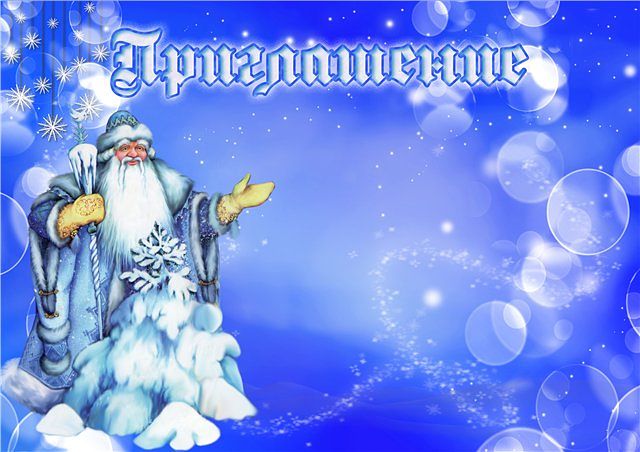 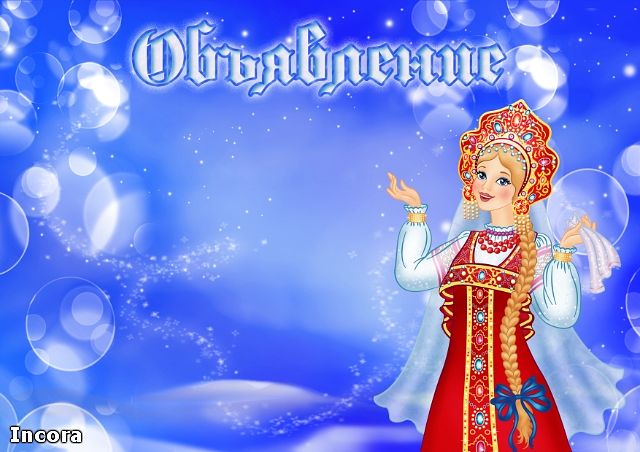 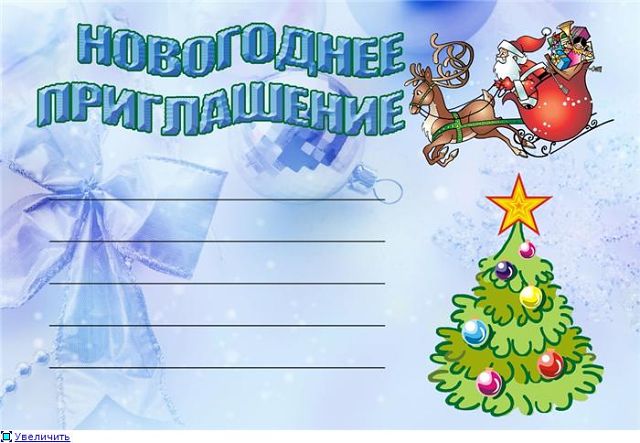 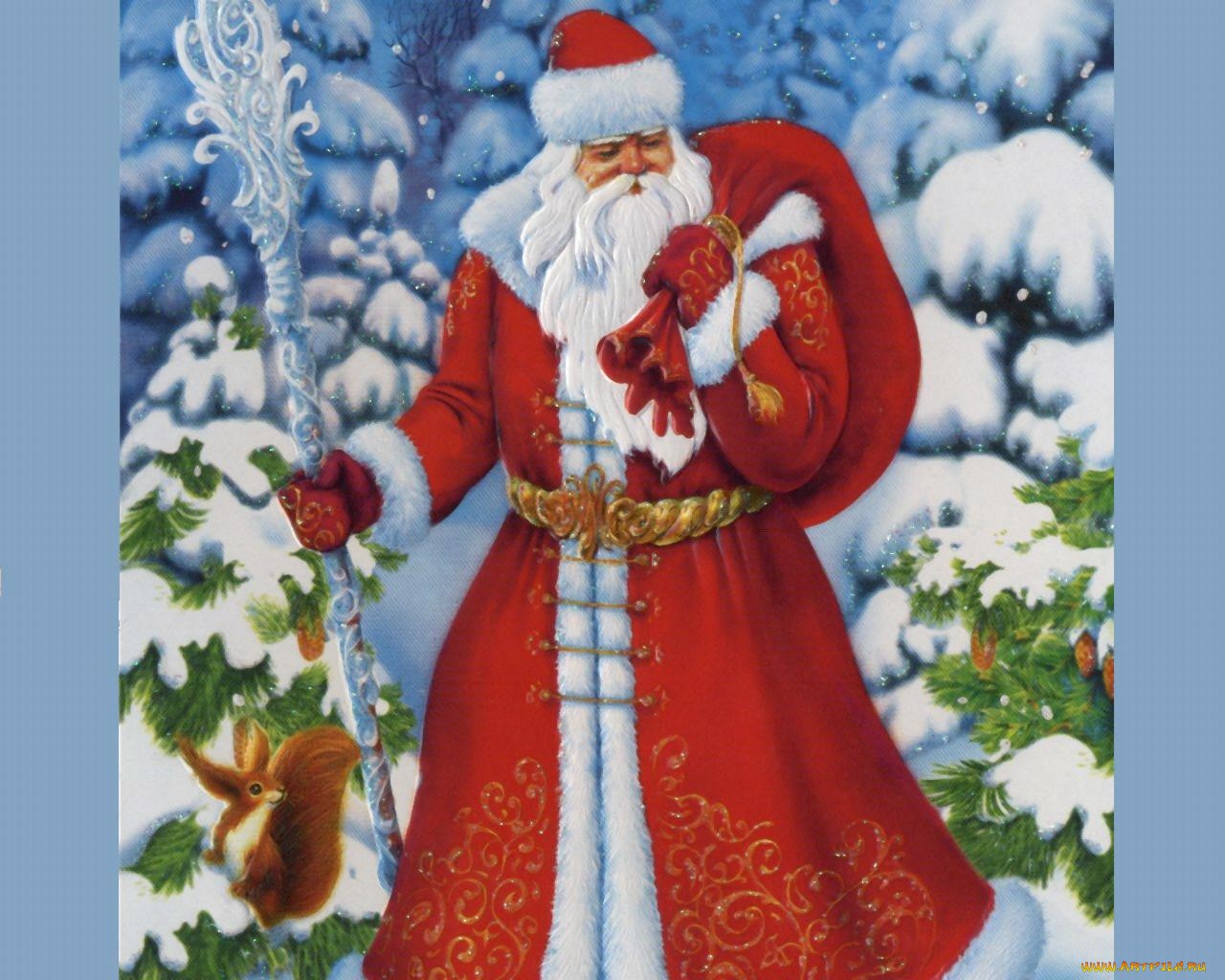 Наземный транспорт
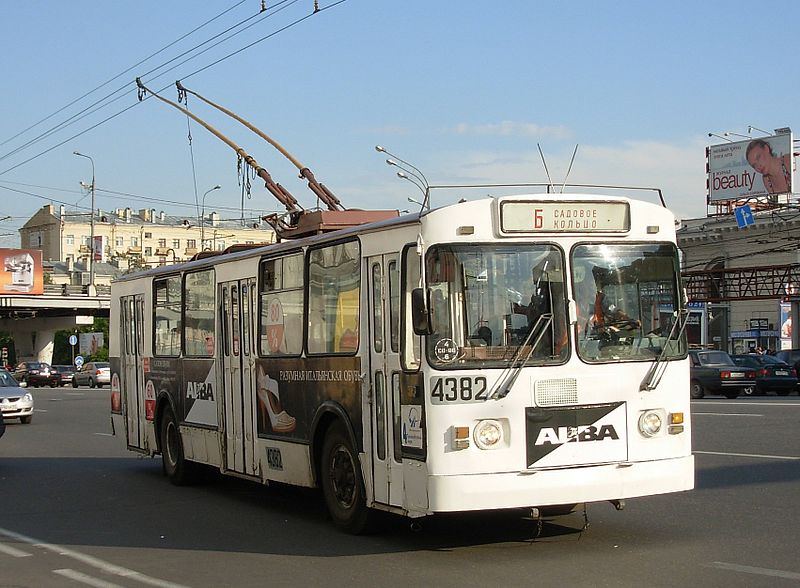 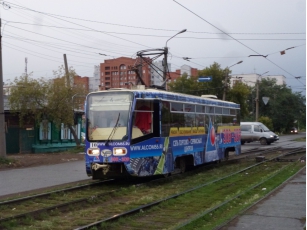 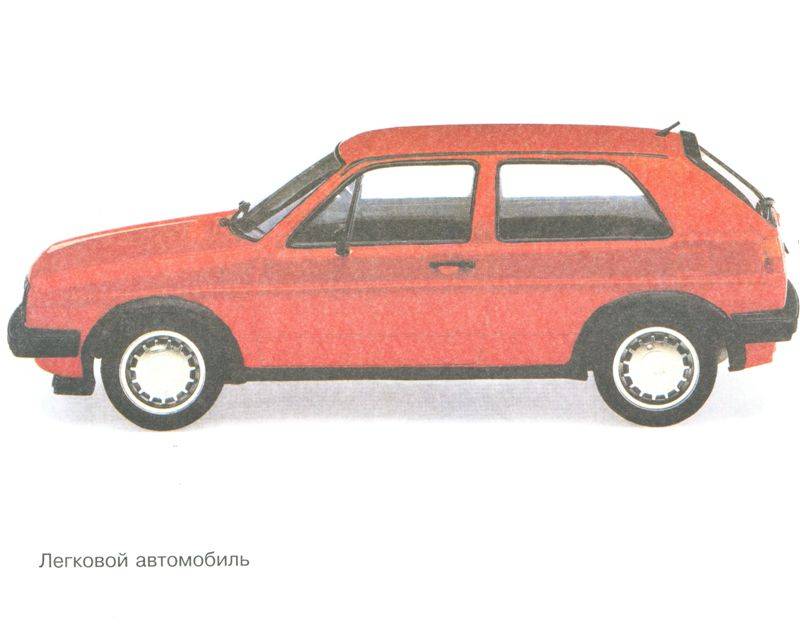 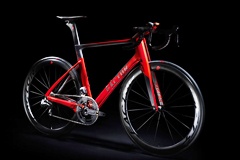 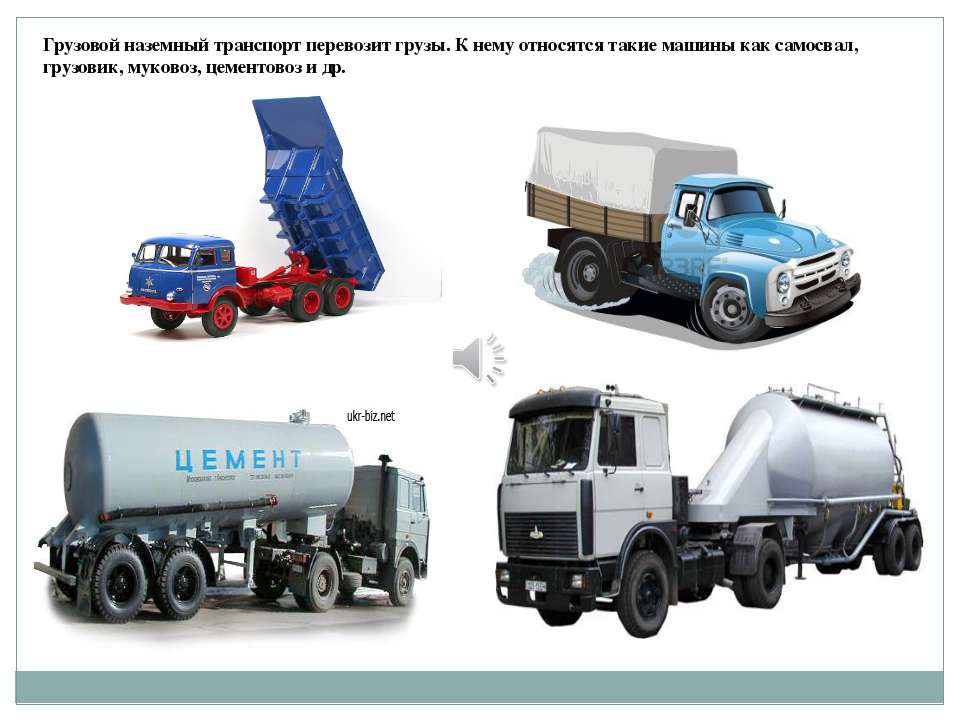 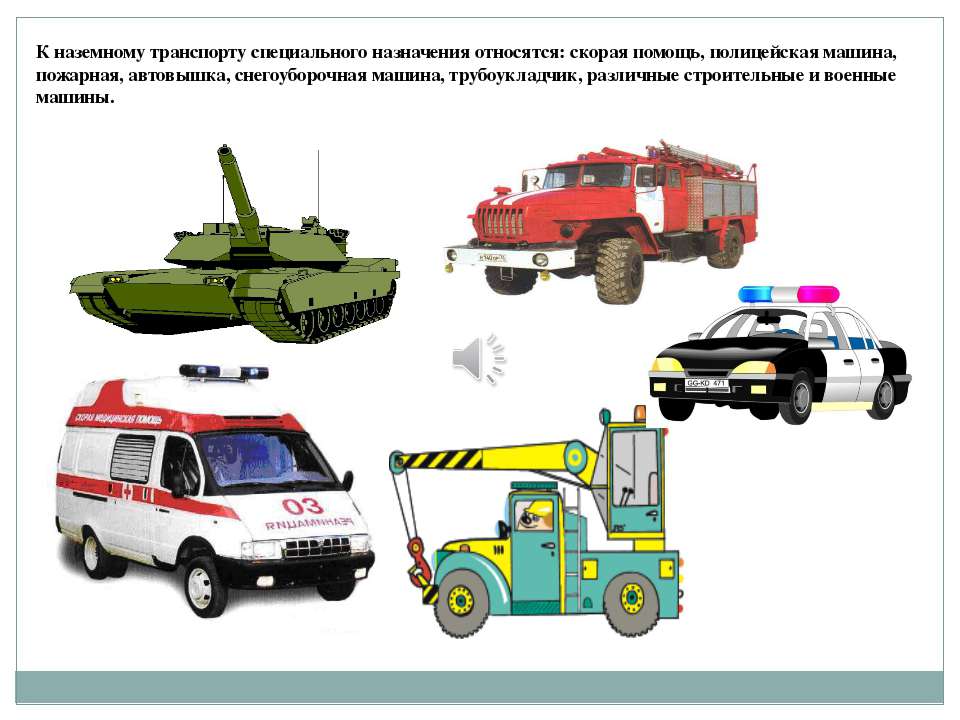 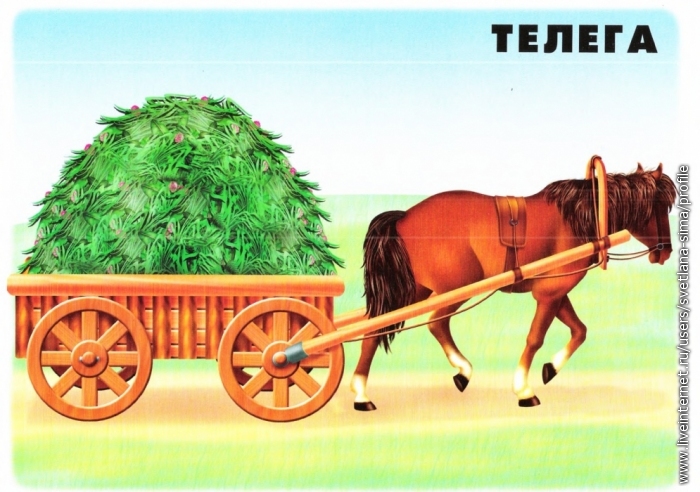 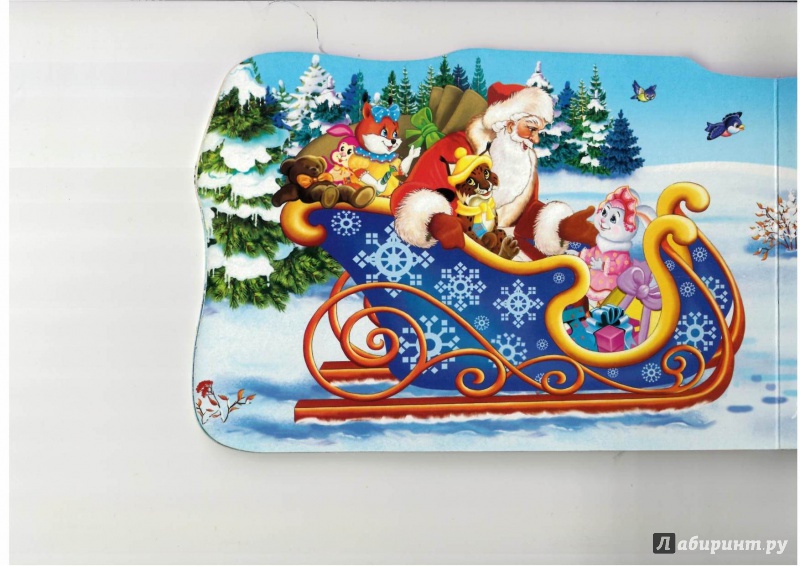 Примеры мозаичной аппликации
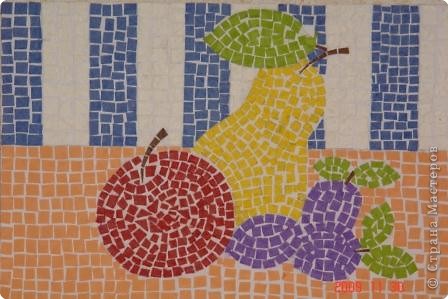 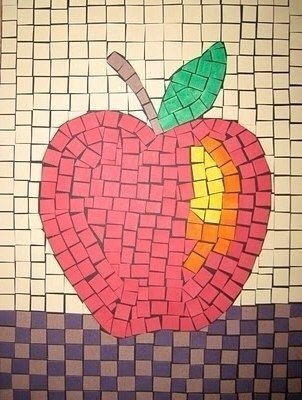 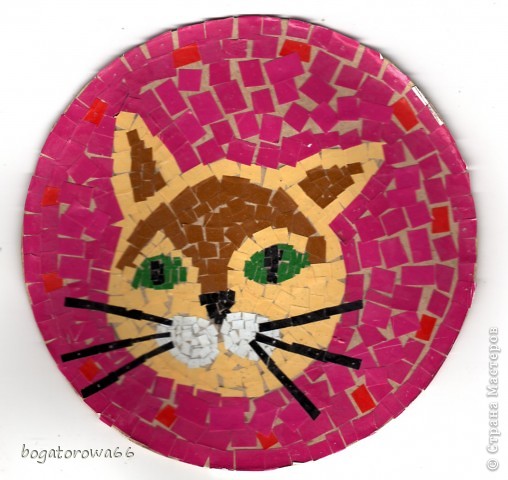 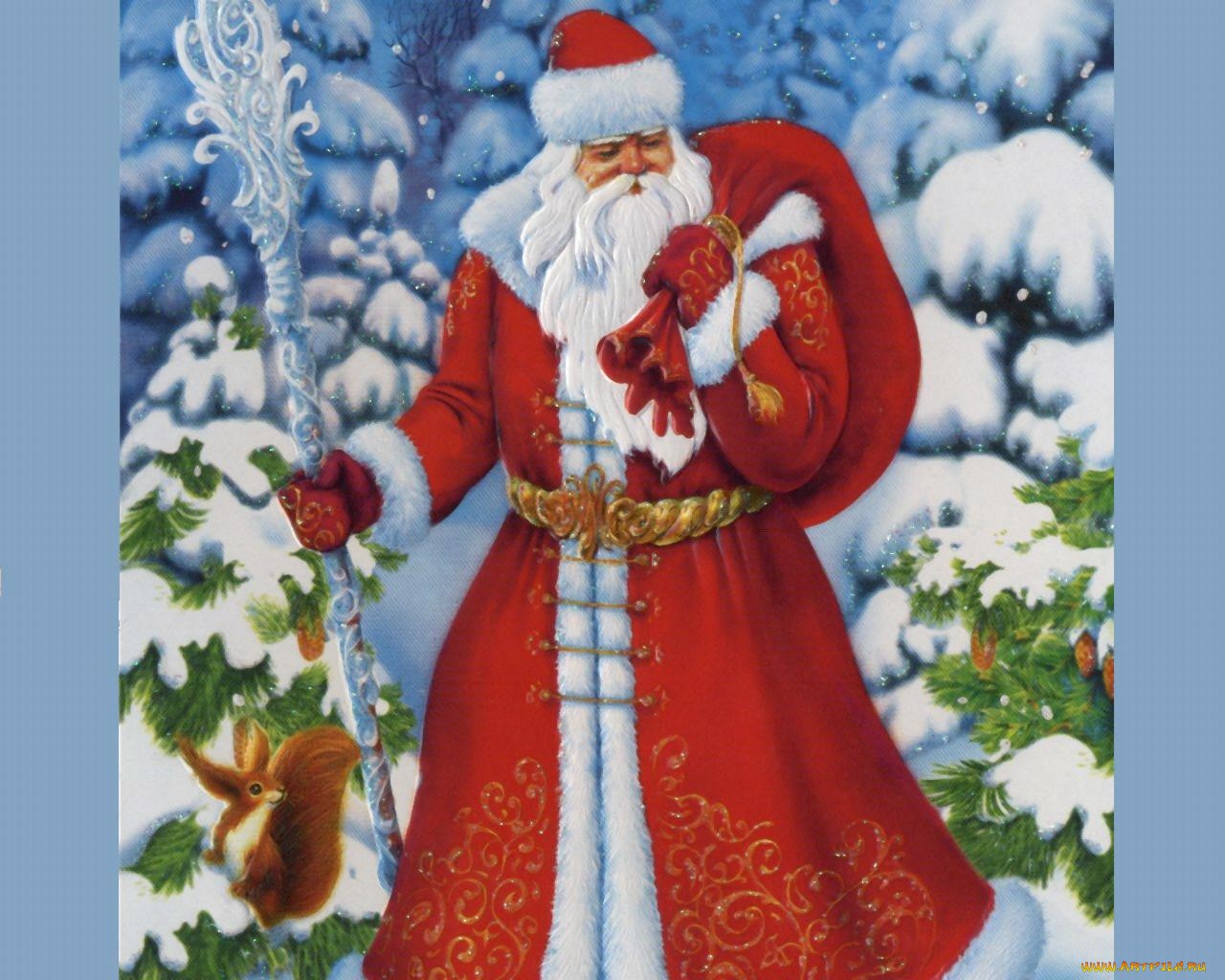 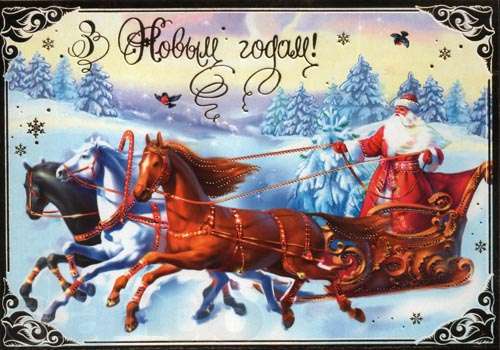 Спасибо за внимание!